Φωτογραφικό Υλικό
Α.Β.Δ.Ν.
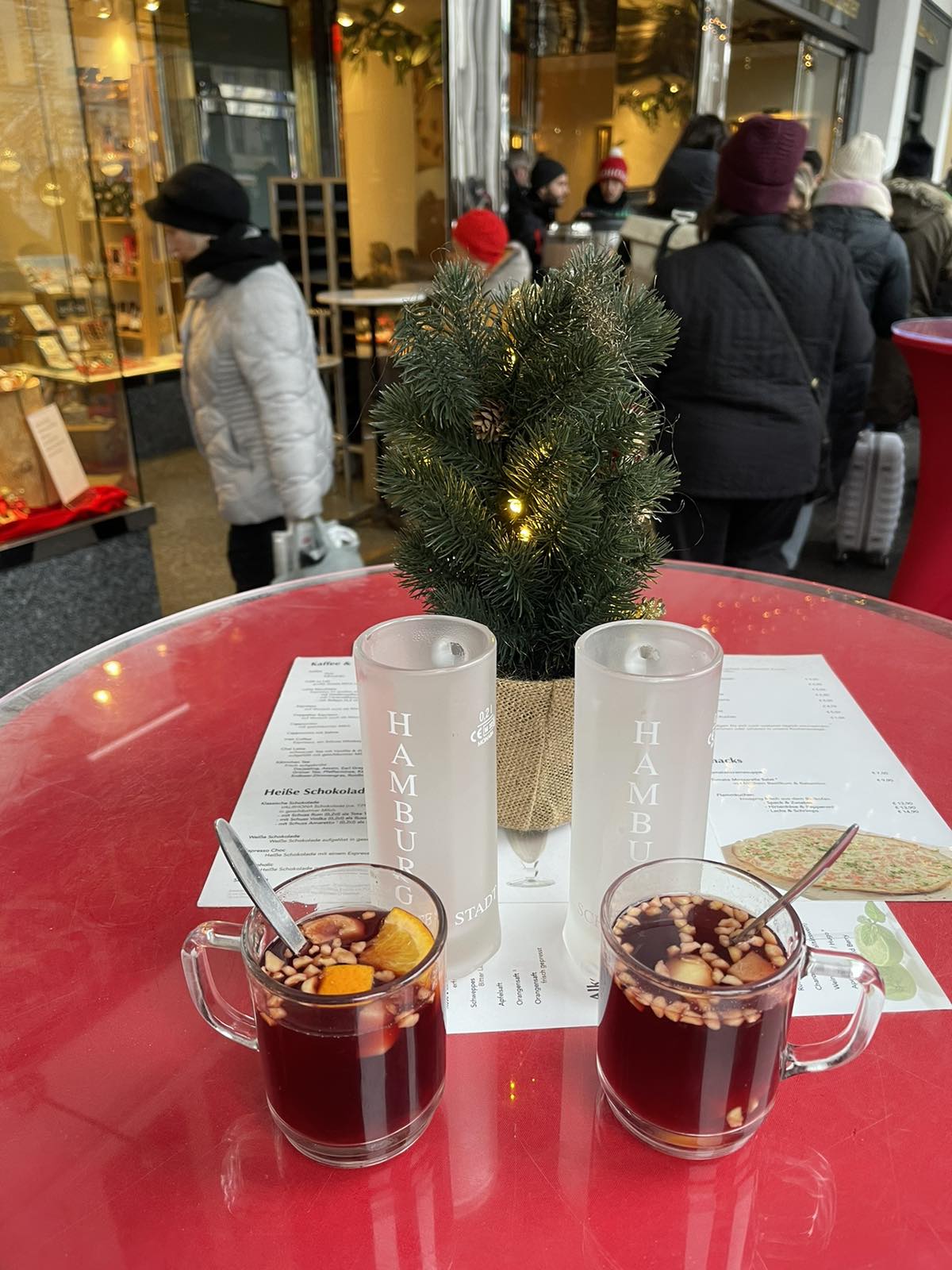 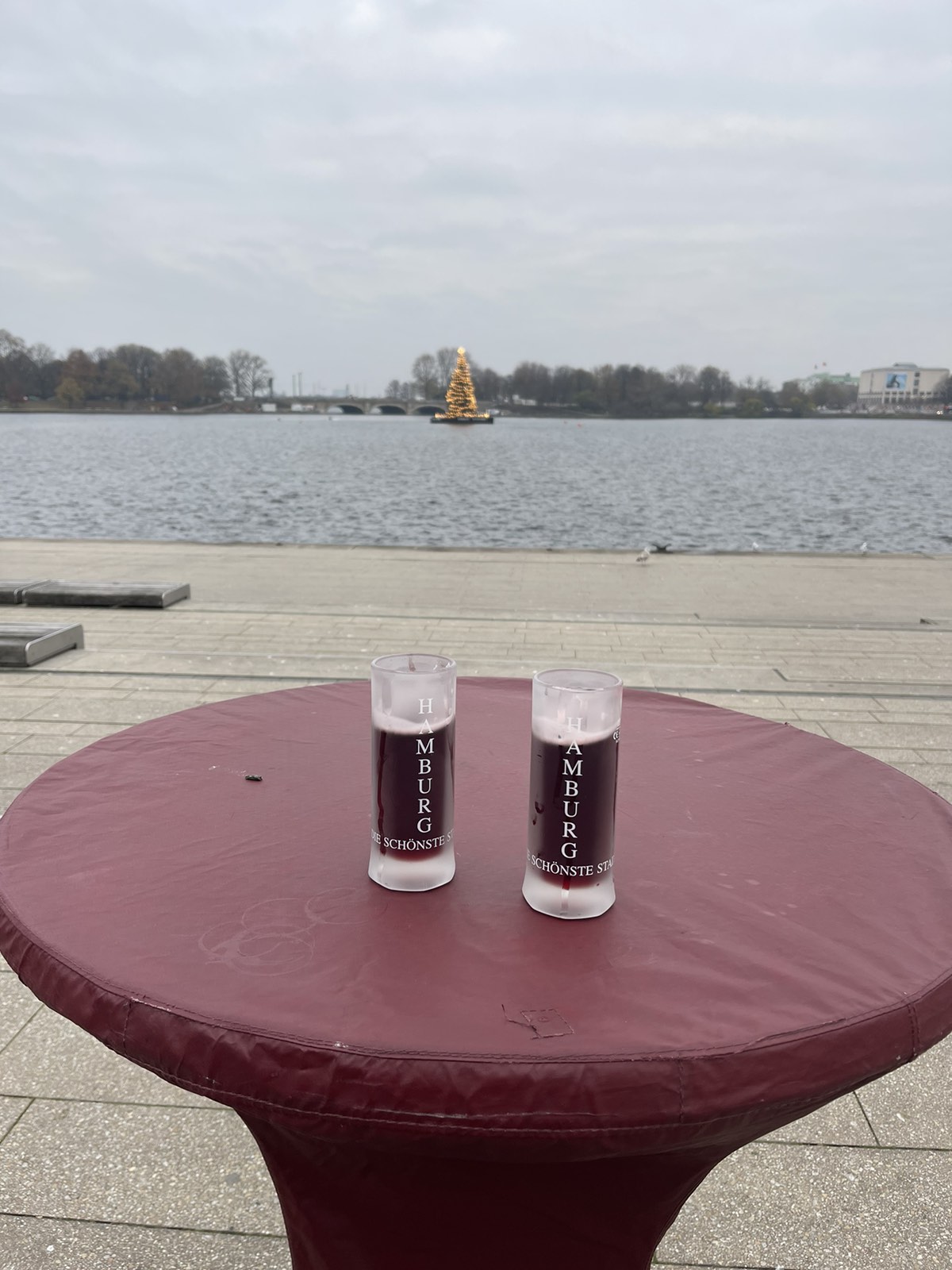 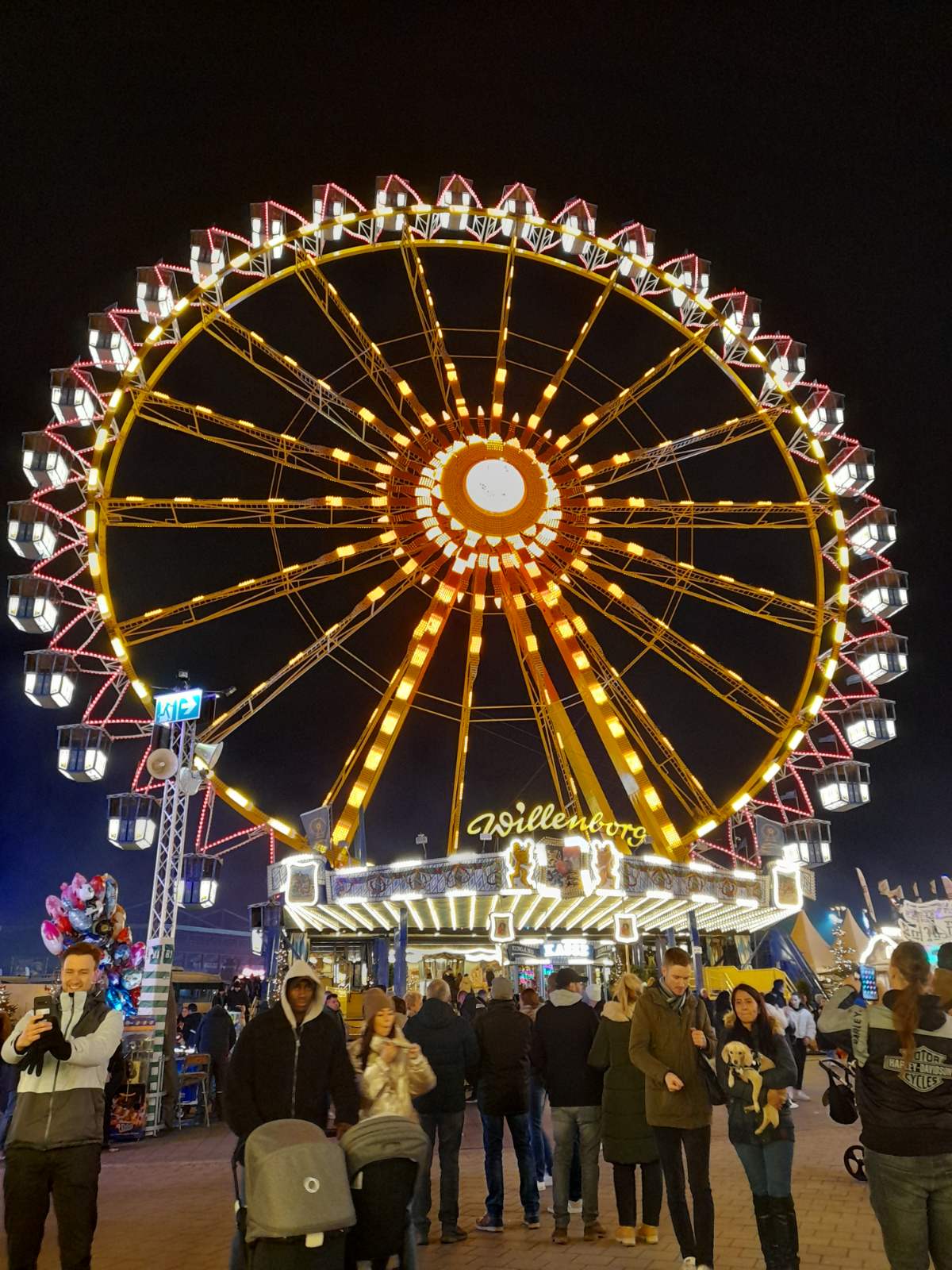 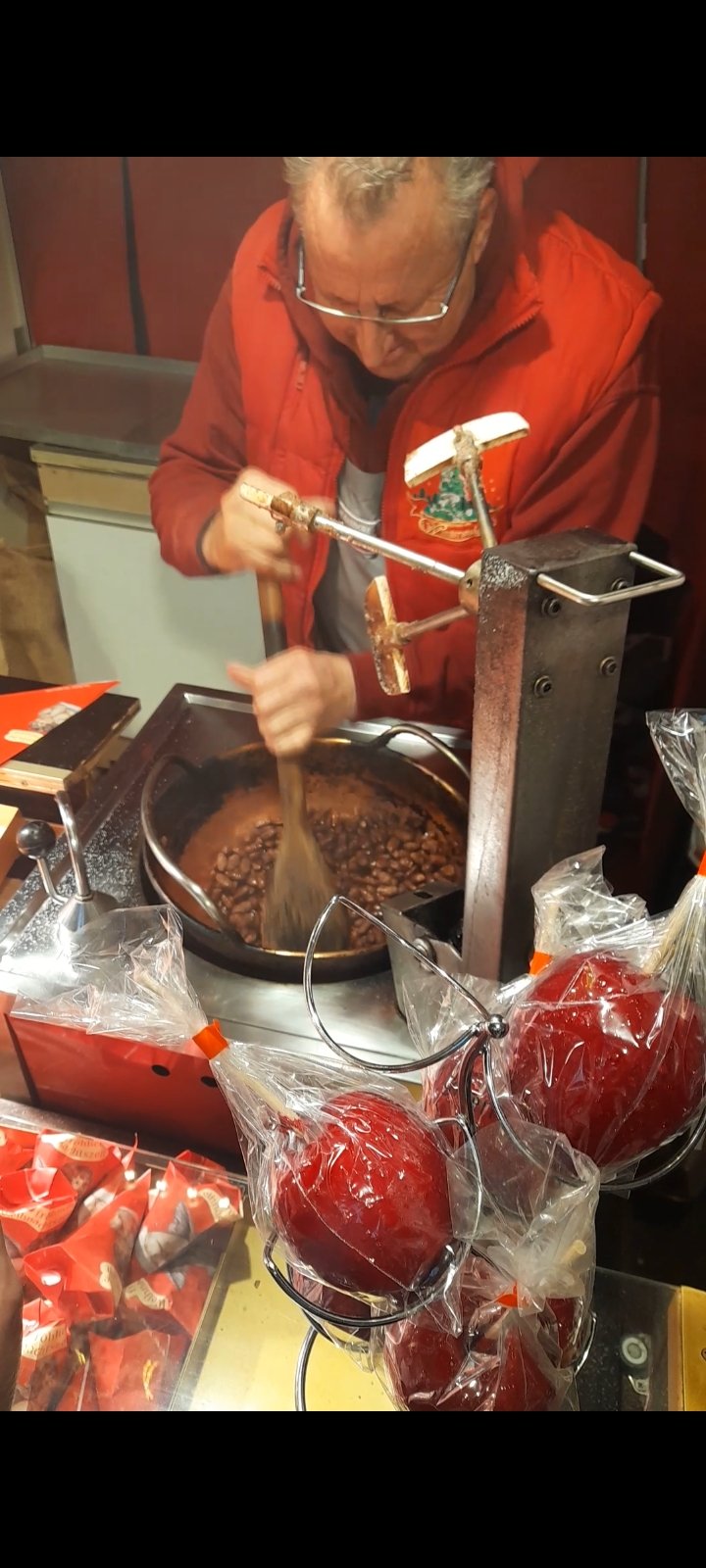 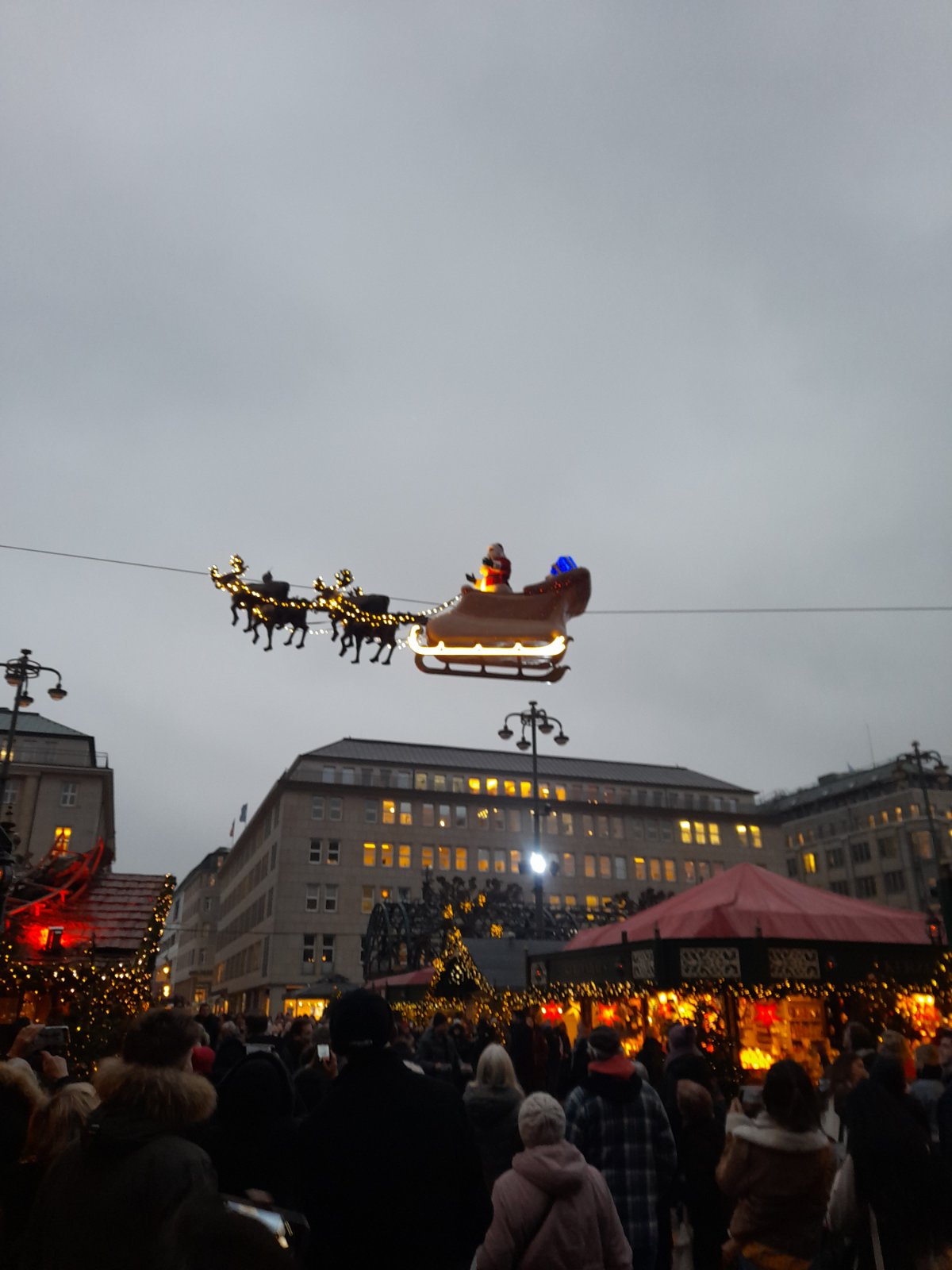 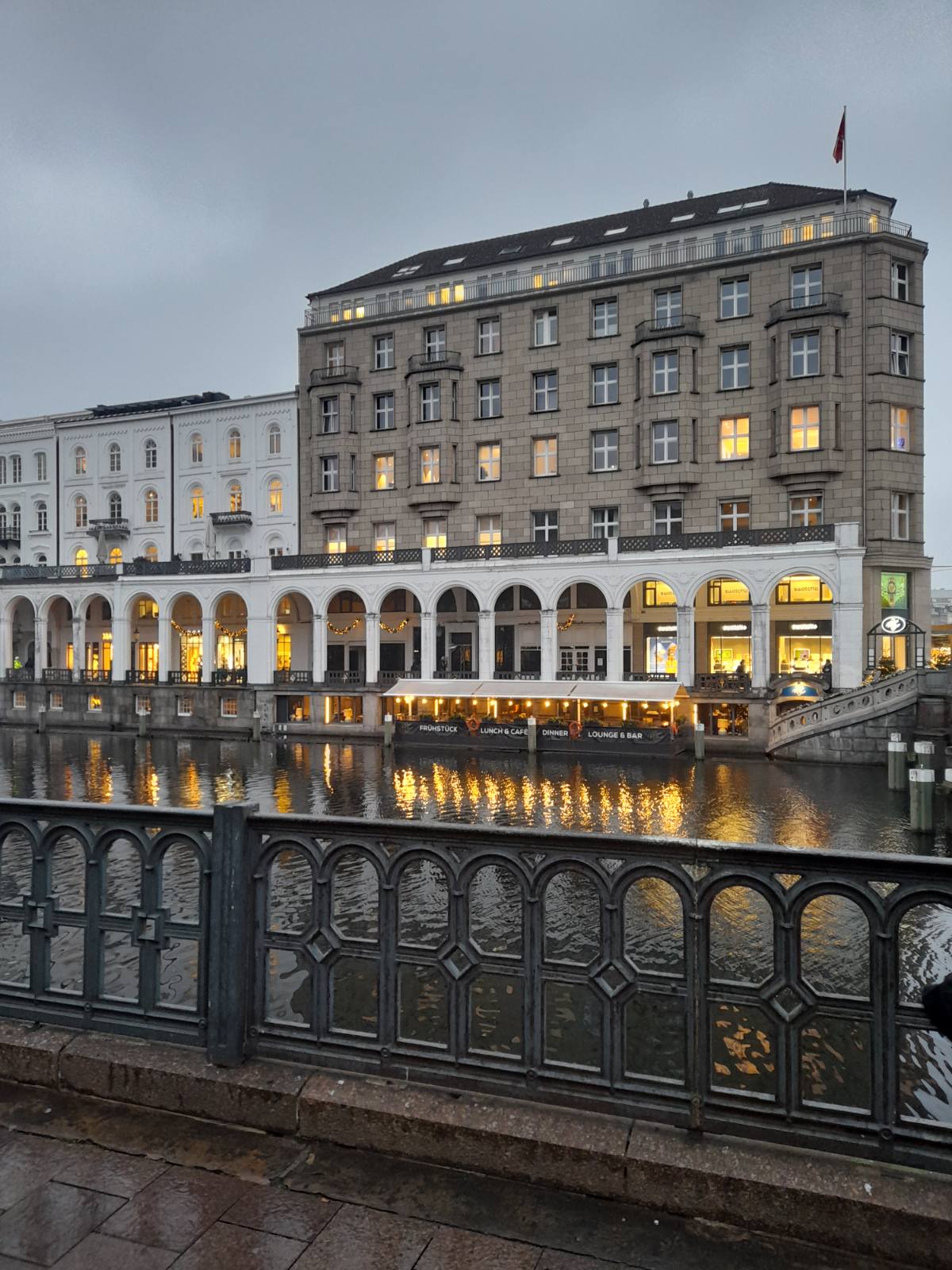 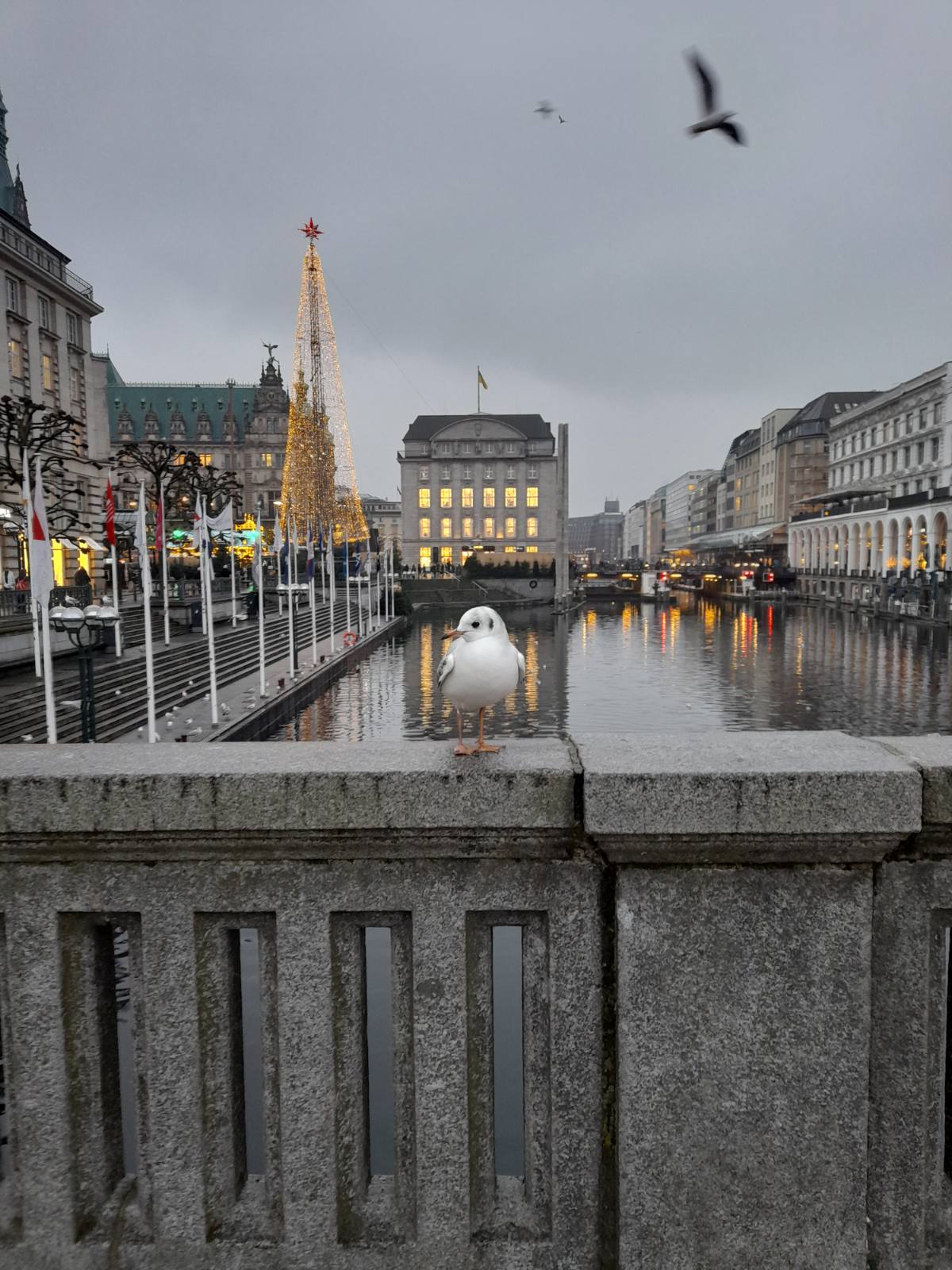 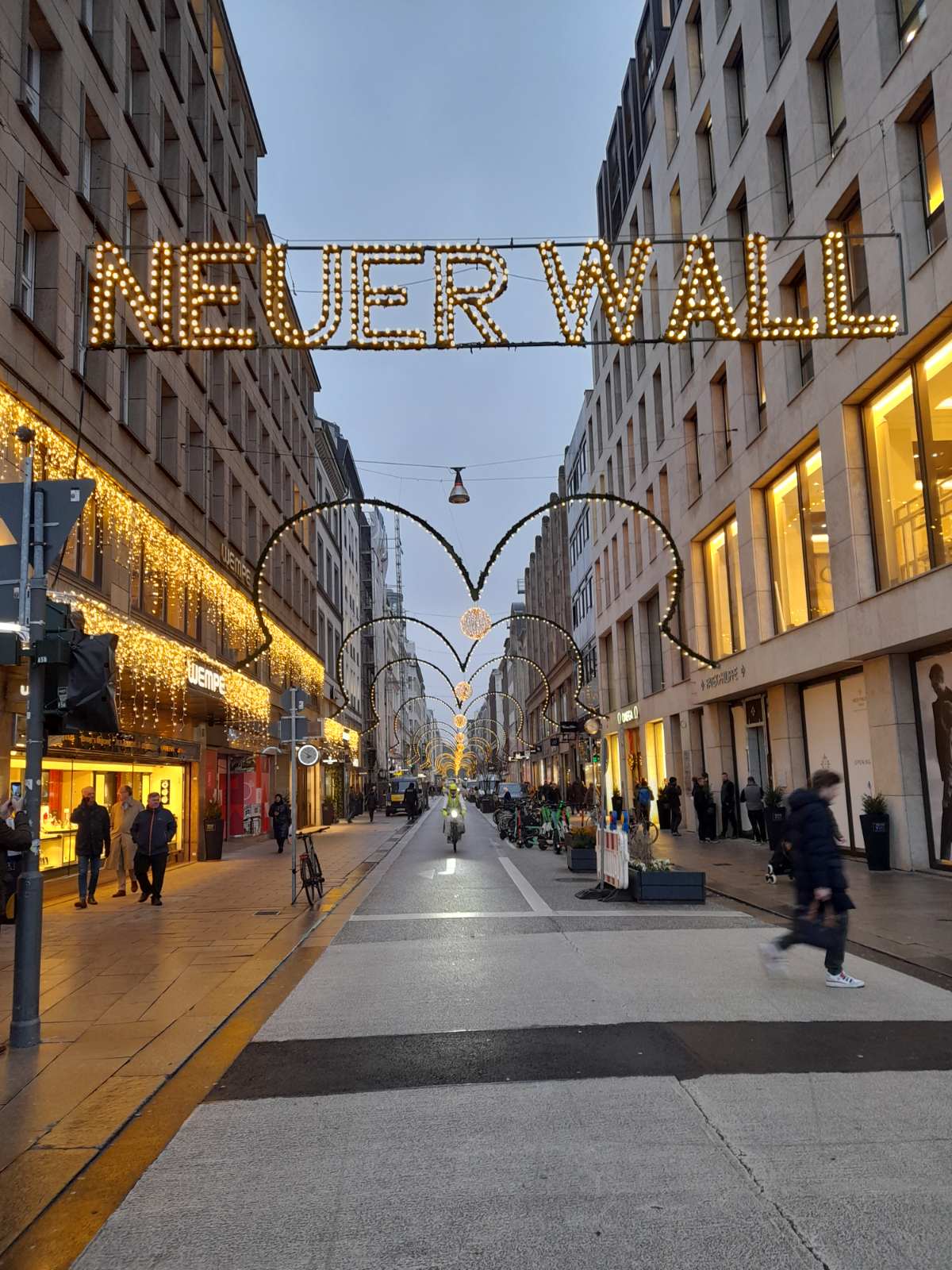 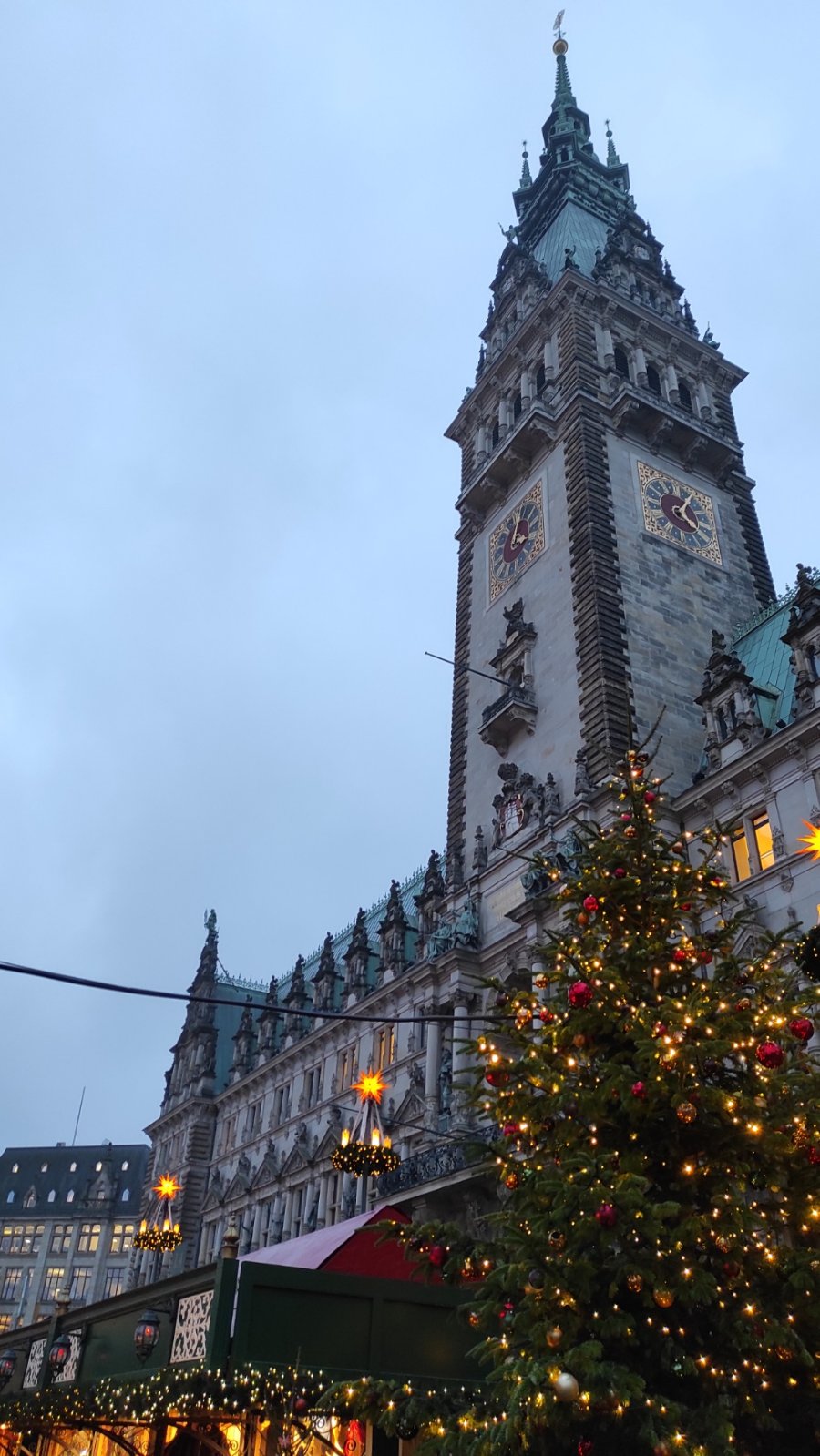 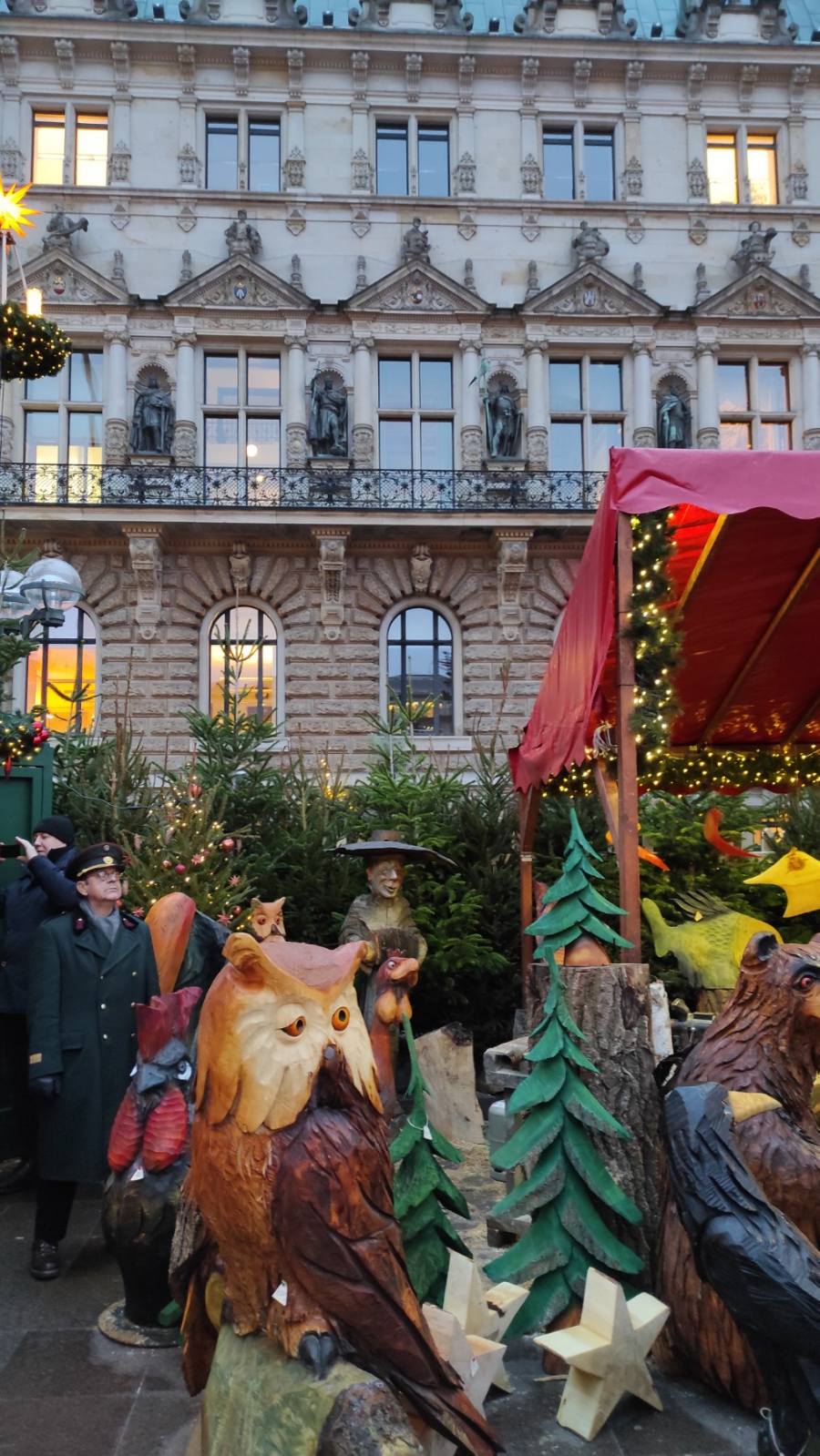 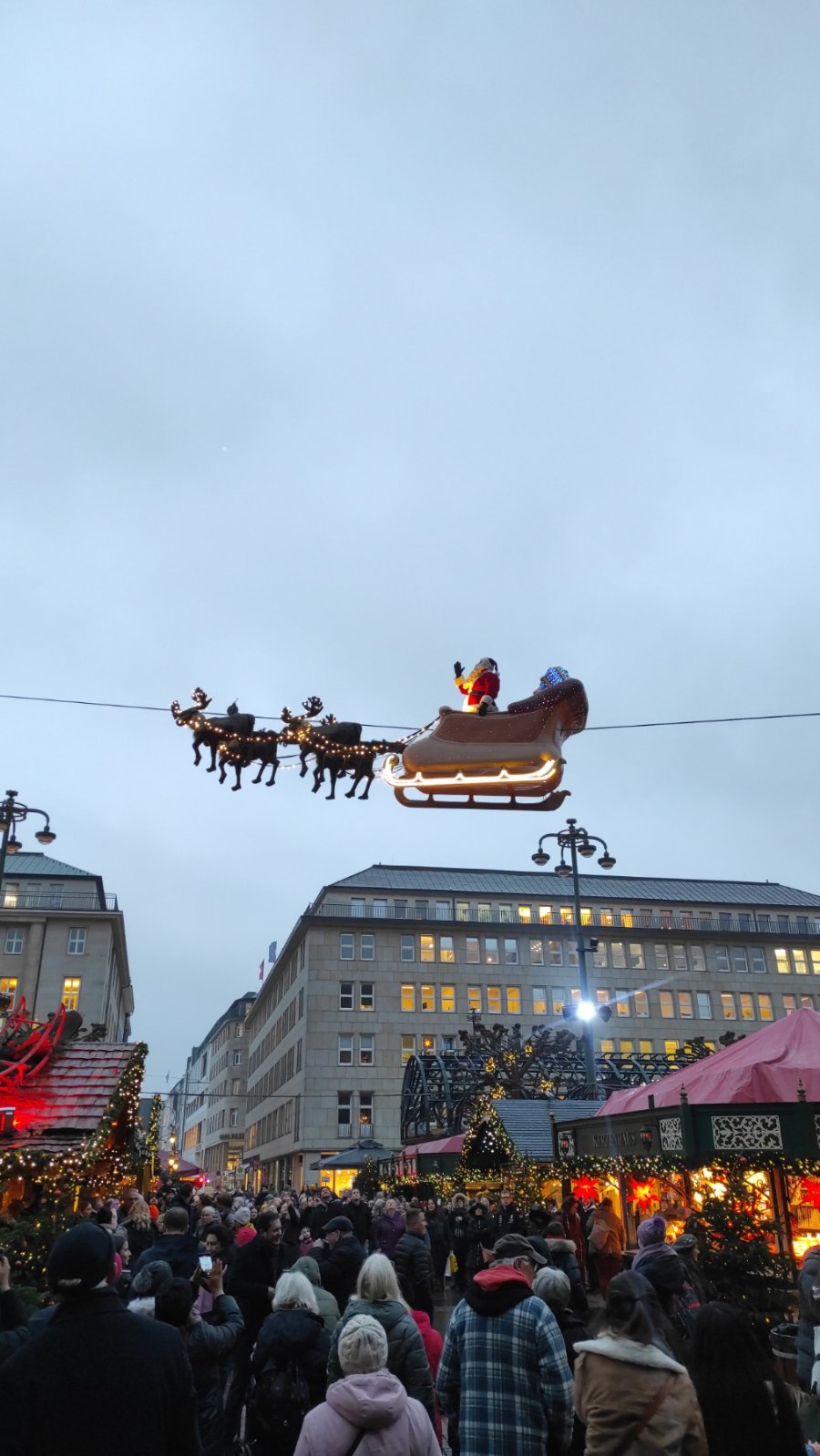 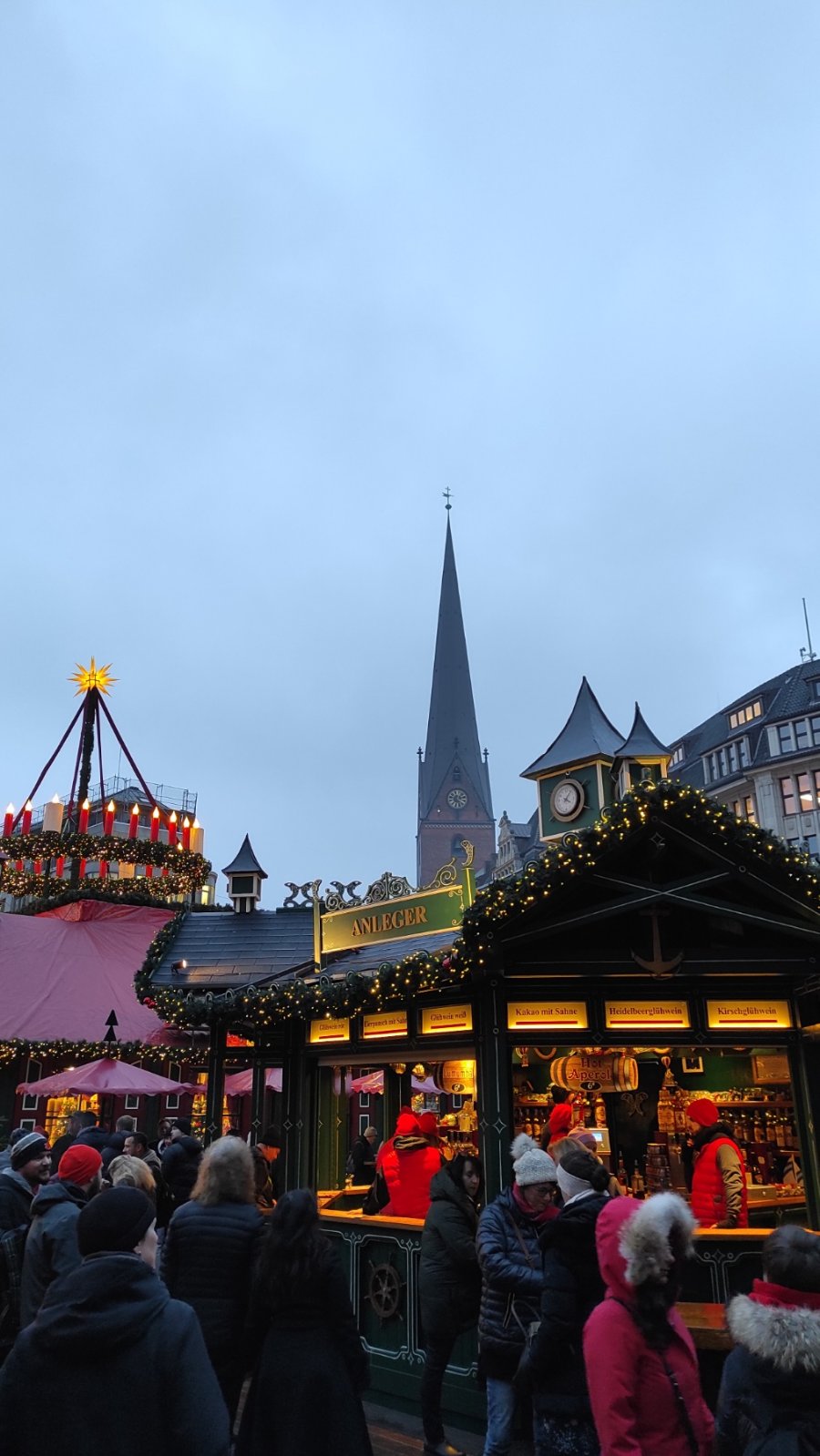 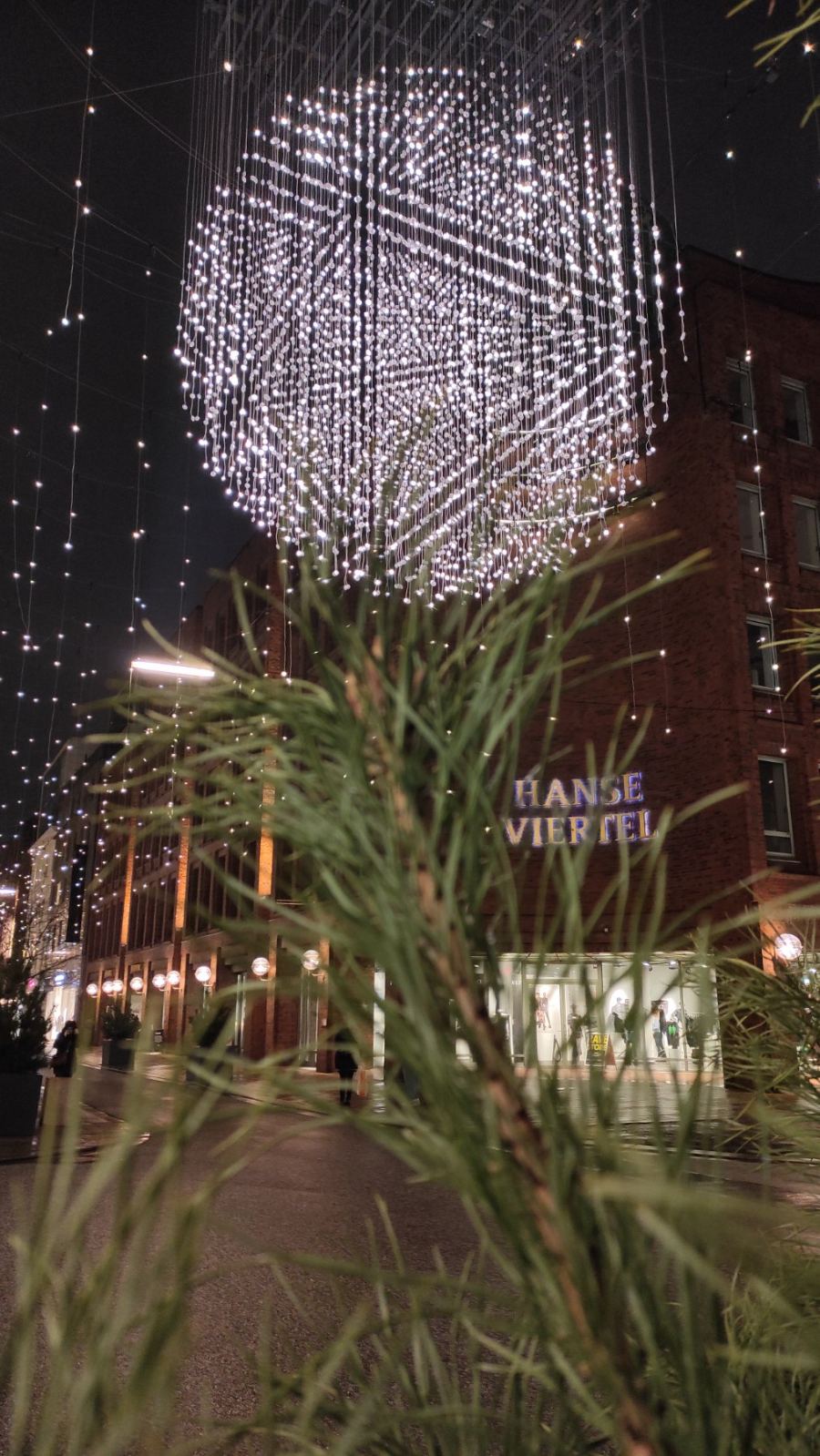 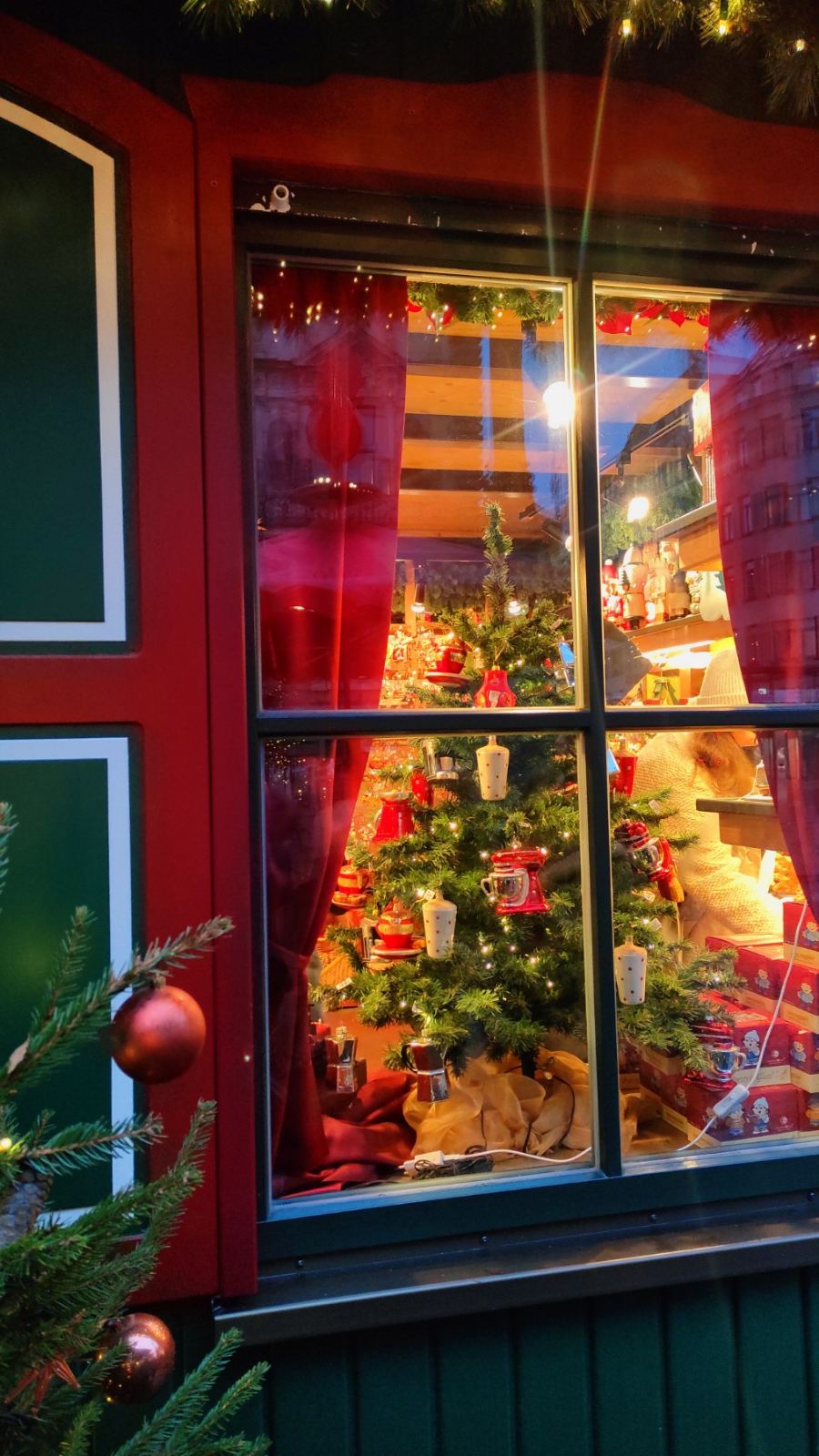 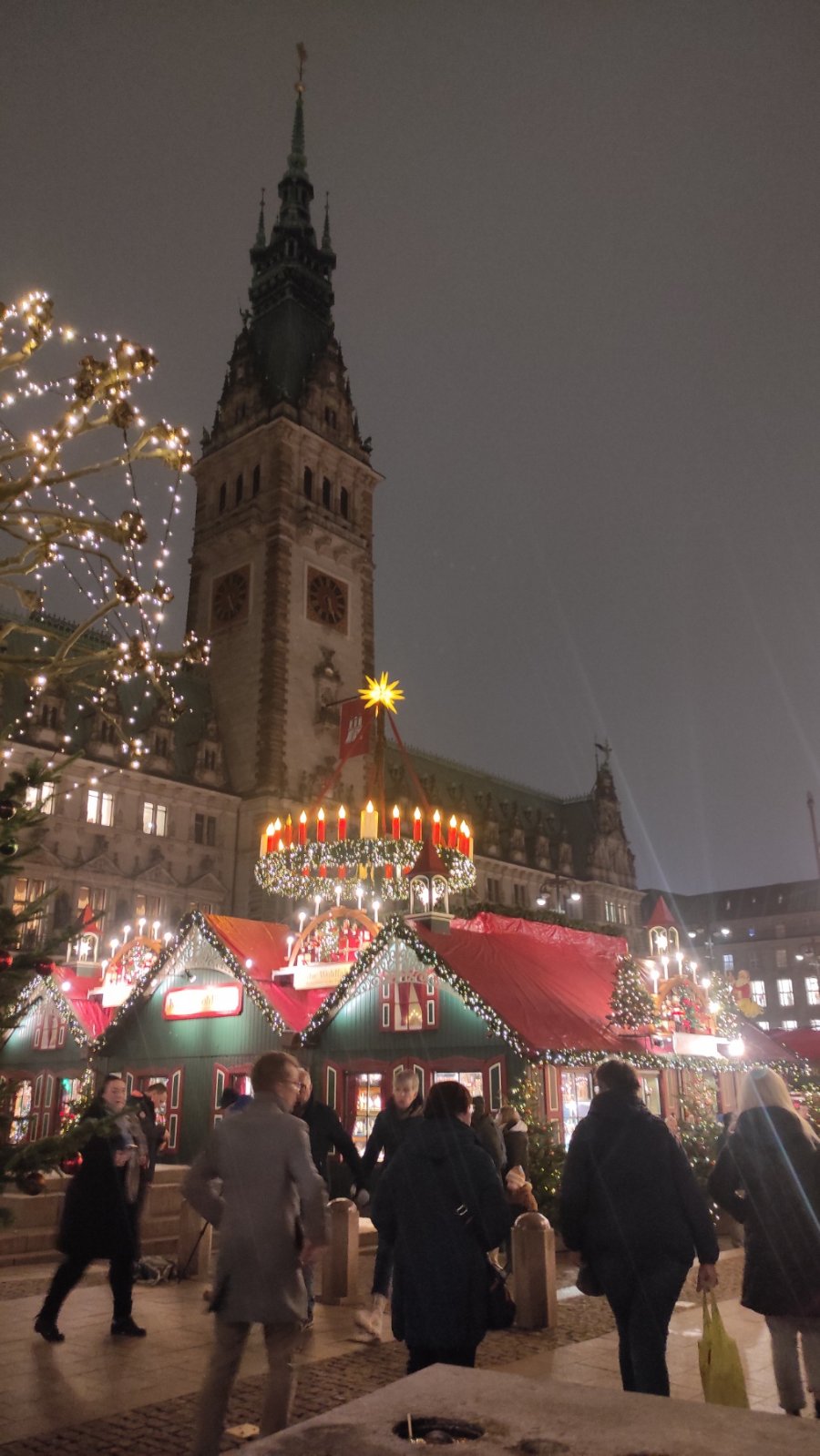 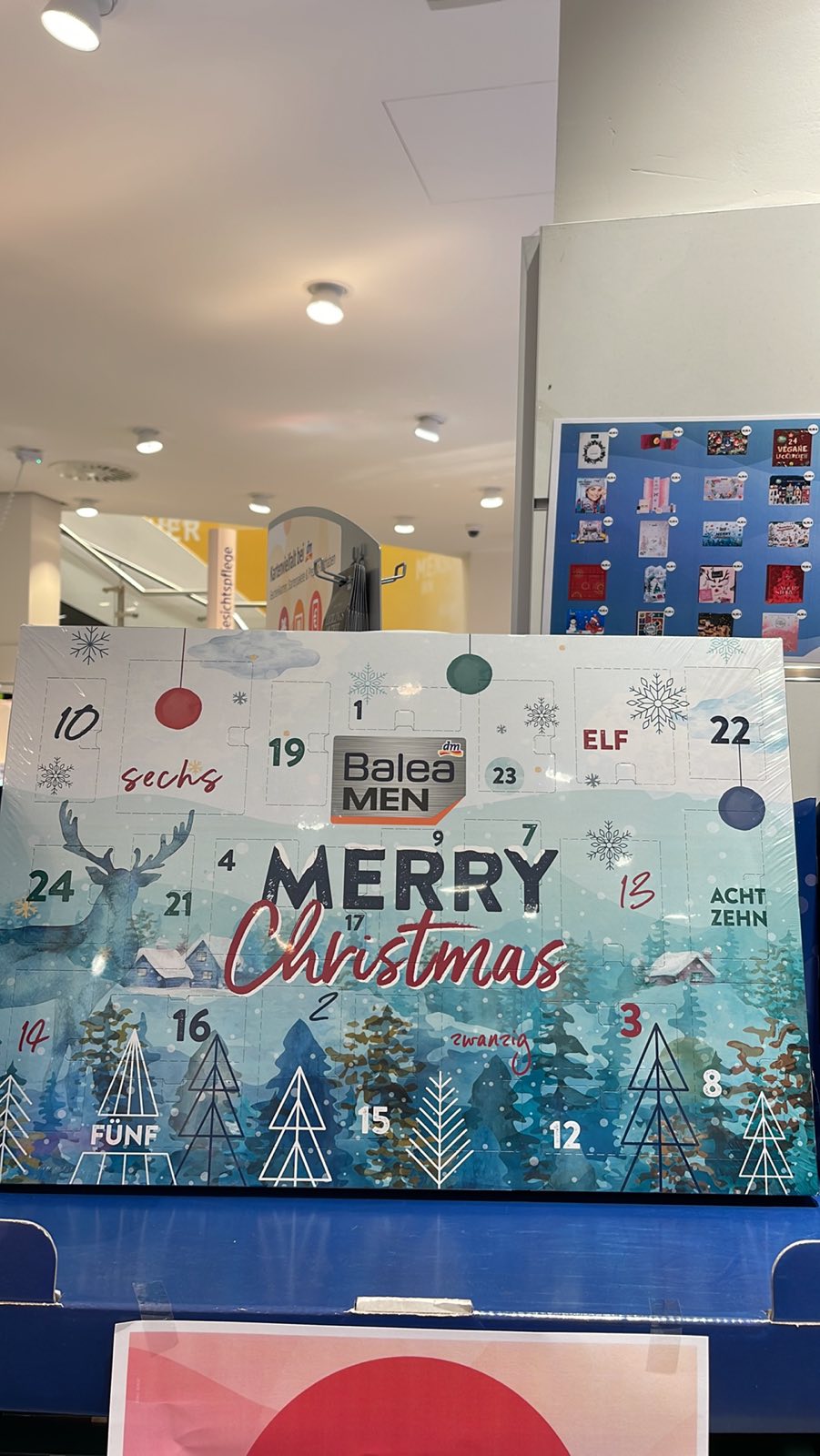